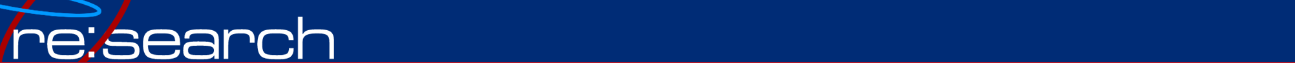 RefWorks
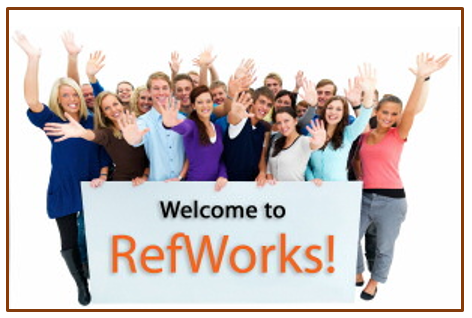 [Speaker Notes: Trixie, I’m going to let RefWorks define itself.  This information is straight from their website.  Do you understand that RefWorks allows you to “import” your references from various electronic sources, usually databases.  It also formats your references in APA style formatting.  But this explanation didn’t tell you that RefWorks allows you to attach any of your full text articles to the reference.]
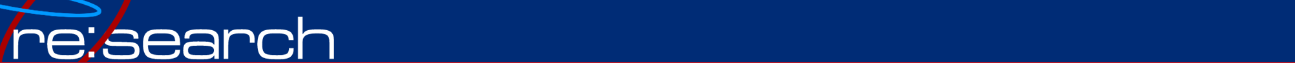 RefWorks
collects your citations into 
one electronic location
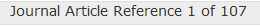 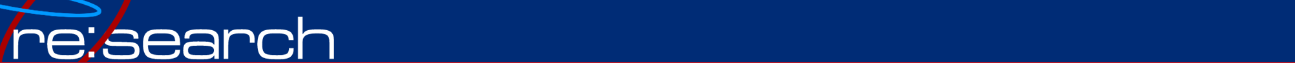 RefWorks
allows full text of article to be 
     attached to its citation
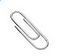 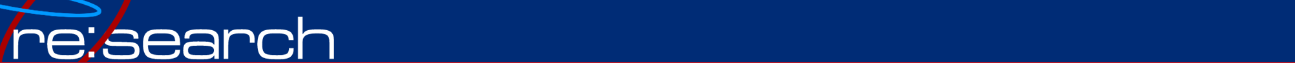 RefWorks
provides “folders” for each 
     research paper
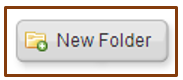 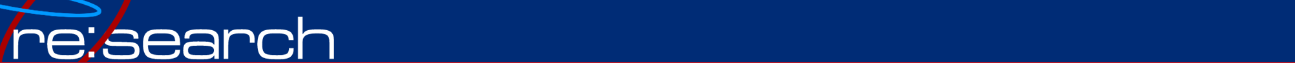 RefWorks
creates in-text citing 
formats Works Cited page
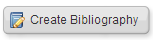 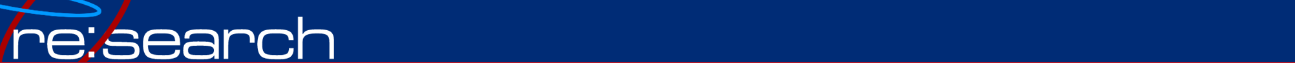 RefWorks
Best of all, RefWorks can store your own research paper




Once saved, it’s in the cloud
No more worries about losing your jump drive
No more worries about having your laptop stolen
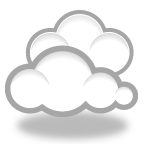 [Speaker Notes: Trixie, I’m going to let RefWorks define itself.  This information is straight from their website.  Do you understand that RefWorks allows you to “import” your references from various electronic sources, usually databases.  It also formats your references in APA style formatting.  But this explanation didn’t tell you that RefWorks allows you to attach any of your full text articles to the reference.]
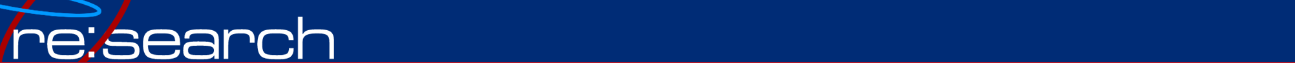 RefWorks
Best Practice: use Mozilla Firefox in both:

Databases    



RefWorks
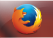 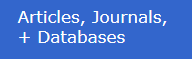 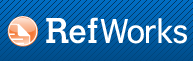 [Speaker Notes: Trixie, I’m going to let RefWorks define itself.  This information is straight from their website.  Do you understand that RefWorks allows you to “import” your references from various electronic sources, usually databases.  It also formats your references in APA style formatting.  But this explanation didn’t tell you that RefWorks allows you to attach any of your full text articles to the reference.]
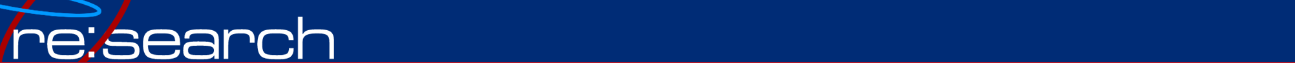 RefWorks
To Login to RefWorks:

Go to research.udmercy.edu

Click Articles, Journals, + Databases
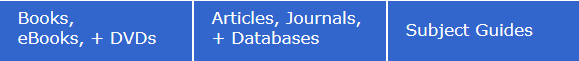 [Speaker Notes: Trixie, I’m going to let RefWorks define itself.  This information is straight from their website.  Do you understand that RefWorks allows you to “import” your references from various electronic sources, usually databases.  It also formats your references in APA style formatting.  But this explanation didn’t tell you that RefWorks allows you to attach any of your full text articles to the reference.    Go LIVE!!!!!!!!!!!!!!!!!!!!!!!!!!!!!!!!!!!!!!!!!!!!!!!]
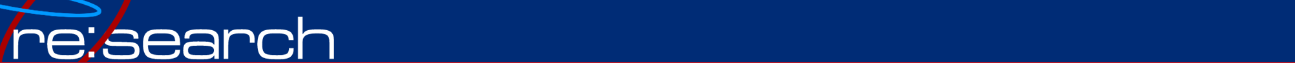 RefWorks
Click “R”

Click RefWorks
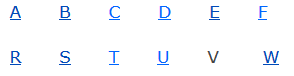 RefWorks
RefWorks is a web-based database and bibliography creator. RefWorks users can import references from online databases and use these references in writing their papers and automatically format the bibliography and paper in seconds. When signing up for your individual account, you will need to use your UDM email address and
[Speaker Notes: Trixie, I’m going to let RefWorks define itself.  This information is straight from their website.  Do you understand that RefWorks allows you to “import” your references from various electronic sources, usually databases.  It also formats your references in APA style formatting.  But this explanation didn’t tell you that RefWorks allows you to attach any of your full text articles to the reference.]
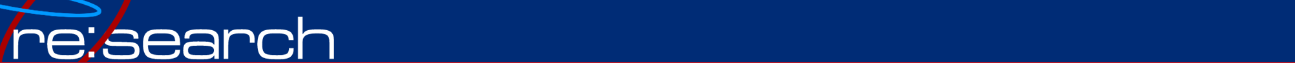 RefWorks
New users must create an account in RefWorks

Click: Sign Up for a New Account

Follow directions
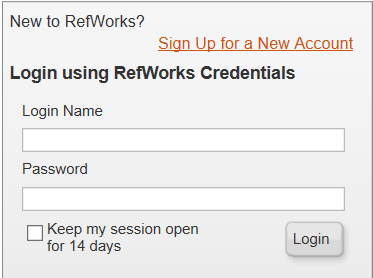 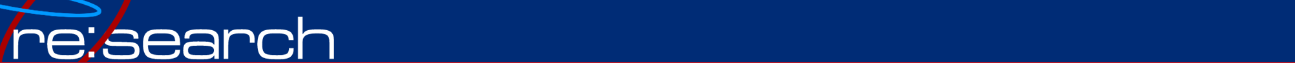 RefWorks
For remote access to RefWorks: 
 
Use the University’s GroupCode to complete login:

		RWUDetroitMer

It’s case sensitive!
[Speaker Notes: An easy way to remember the GroupCode:  Capital RW = RefWorks Capital UD = University of Detroit Lower case = fill in the rest of Detroit –etroit Capital M = Mercy
Lower case = “er” We ran out of characters for the “cy”


Trixie, I’m going to let RefWorks define itself.  This information is straight from their website.  Do you understand that RefWorks allows you to “import” your references from various electronic sources, usually databases.  It also formats your references in APA style formatting.  But this explanation didn’t tell you that RefWorks allows you to attach any of your full text articles to the reference.]
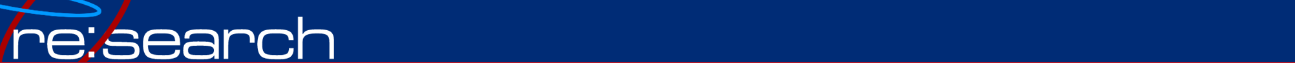 Tutorials in RefWorks
For more help using RefWorks 

Click Help
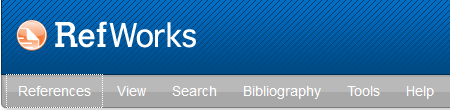 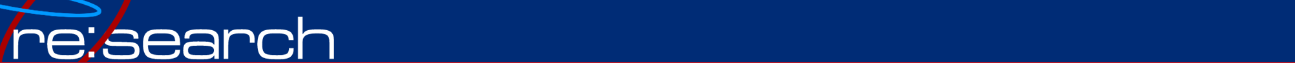 Tutorials in RefWorks
Click Tutorial

Watch YouTube videos
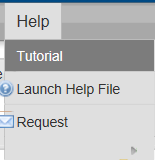 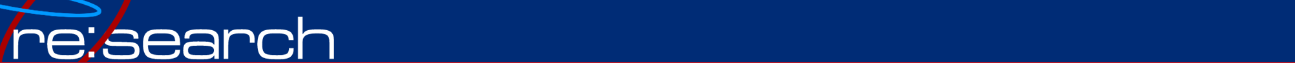 Creating Folders in RefWorks
Create a folder to place all your citations

Click New Folder:
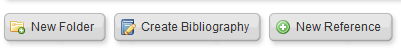 [Speaker Notes: Trixie, I’m going to let RefWorks define itself.  This information is straight from their website.  Do you understand that RefWorks allows you to “import” your references from various electronic sources, usually databases.  It also formats your references in APA style formatting.  But this explanation didn’t tell you that RefWorks allows you to attach any of your full text articles to the reference.]
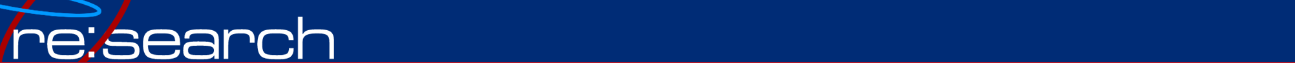 Creating Folders in RefWorks
Give folder a name:  name of class, instructor, or topic of paper  

Click Create
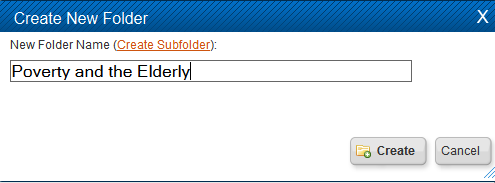 [Speaker Notes: Trixie, I’m going to let RefWorks define itself.  This information is straight from their website.  Do you understand that RefWorks allows you to “import” your references from various electronic sources, usually databases.  It also formats your references in APA style formatting.  But this explanation didn’t tell you that RefWorks allows you to attach any of your full text articles to the reference.]
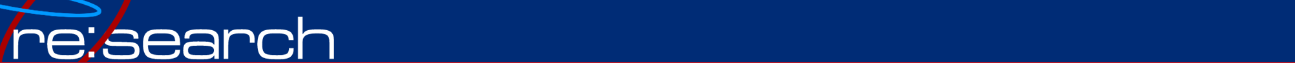 Imported Citations
Put check mark by each citation to place in newly created folder
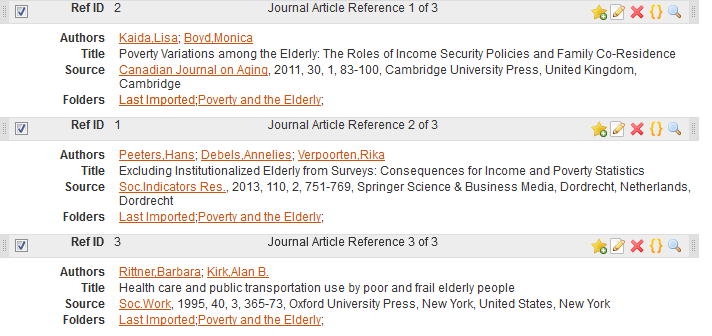 [Speaker Notes: Trixie, I’m going to let RefWorks define itself.  This information is straight from their website.  Do you understand that RefWorks allows you to “import” your references from various electronic sources, usually databases.  It also formats your references in APA style formatting.  But this explanation didn’t tell you that RefWorks allows you to attach any of your full text articles to the reference.]
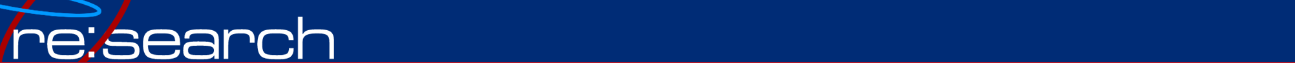 Putting Citations in Folder
Click yellow folder under 
	Organize & Share Folders
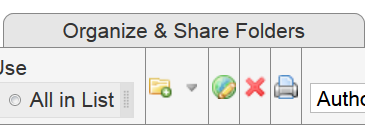 [Speaker Notes: Trixie, I’m going to let RefWorks define itself.  This information is straight from their website.  Do you understand that RefWorks allows you to “import” your references from various electronic sources, usually databases.  It also formats your references in APA style formatting.  But this explanation didn’t tell you that RefWorks allows you to attach any of your full text articles to the reference.]
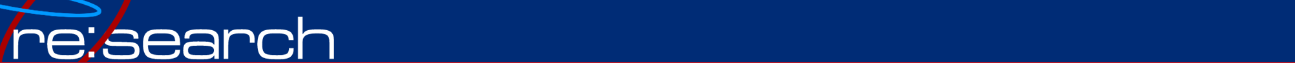 Putting Citations in Folder
You should now see Poverty and the Elderly (3):  







All three references are now in that folder
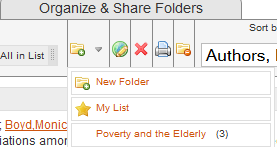 [Speaker Notes: Trixie, I’m going to let RefWorks define itself.  This information is straight from their website.  Do you understand that RefWorks allows you to “import” your references from various electronic sources, usually databases.  It also formats your references in APA style formatting.  But this explanation didn’t tell you that RefWorks allows you to attach any of your full text articles to the reference.]
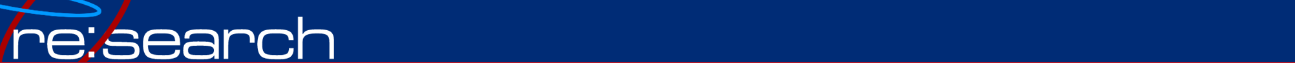 Exporting from a Database
Worth Repeating:
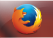 Best Practice: use Mozilla Firefox in both:

Databases    



RefWorks
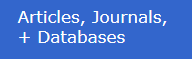 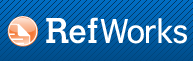 [Speaker Notes: As mentioned in the RefWorks Intro video, make sure you are using Mozilla Firefox when accessing both the databases and RefWorks.]
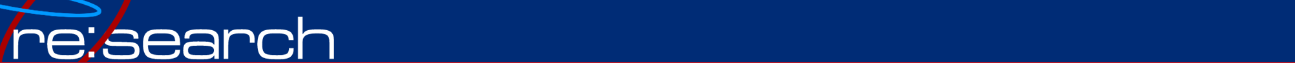 Exporting from a Database
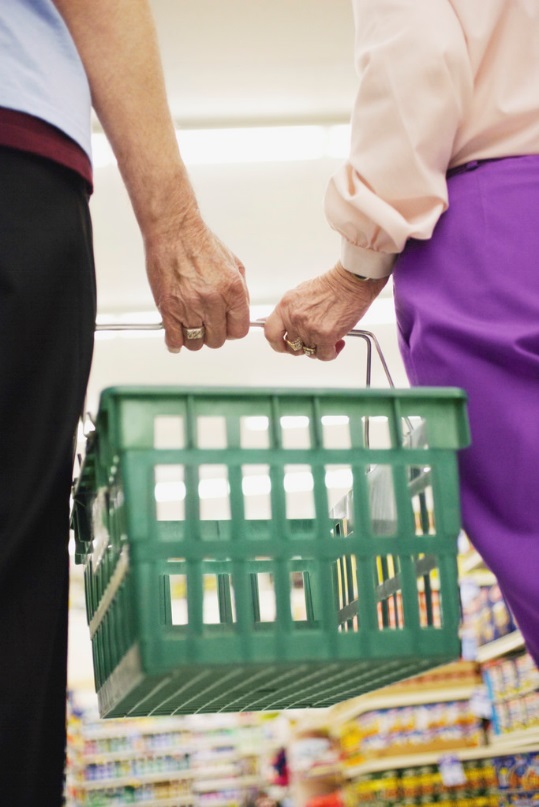 Topic:
Poverty 
	among the 
Elderly
[Speaker Notes: I have already searched the Proquest Sociology Database for articles on poverty in the elderly.  For the sake of this project, I am going to select the first three articles to export to RefWorks. For each article to export, put a check mark in the box attached to the citation.  I will click 1, 2, 3.  Scroll back up, click Export slash Save.  Click RefWorks. Scroll down, click Continue.  If you do not have RefWorks open, you will be given a prompt to do so.  Click View Last Imported Folder.  And there are the three citations I imported from the database ProQuest Sociology. To give you an idea how to find the export feature, I will quickly run through several other databases.]
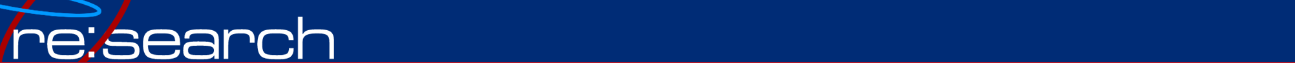 Exporting from a Database
On ProQuest Sociology Advanced Search Screen:

First search box, type poverty

Second search box, type elderly 

Limit to: Full text and Peer reviewed
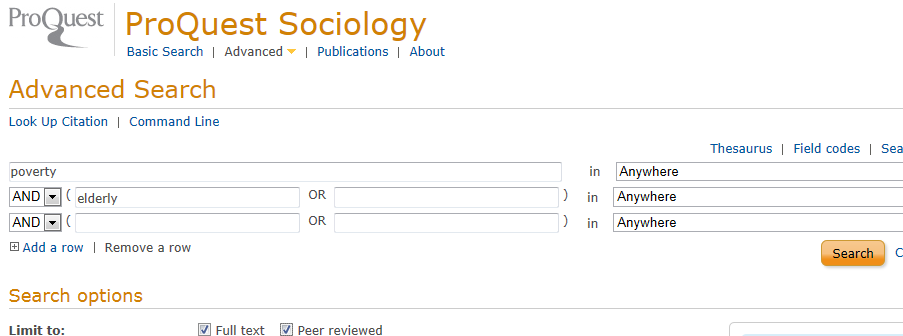 [Speaker Notes: Welcome to the REfWorks tutorials. Hi, I’m Sue Homant, a Reference Librarian at the University of Detroit Mercy McNichols Campus. According to its website, RefWorks is designed to help researchers easily gather, manage, store and share all types of information including citations, as well as generate in-text references and a works cited bibliography.]
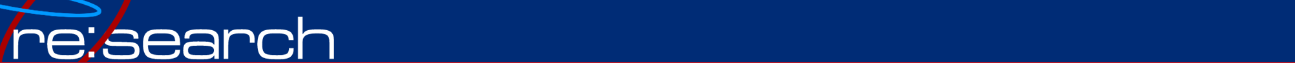 Exporting from a Database
Put check mark in box before each citation to export
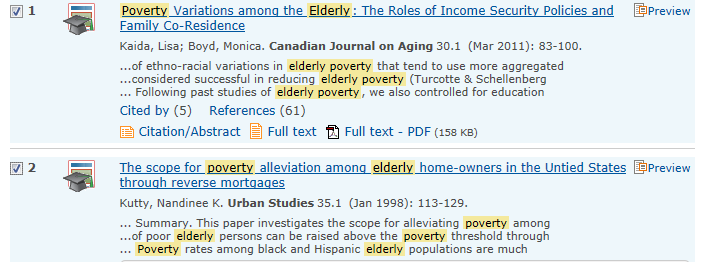 [Speaker Notes: Welcome to the REfWorks tutorials. Hi, I’m Sue Homant, a Reference Librarian at the University of Detroit Mercy McNichols Campus. According to its website, RefWorks is designed to help researchers easily gather, manage, store and share all types of information including citations, as well as generate in-text references and a works cited bibliography. In this video, you will learn how to export a citation from a database into RefWorks.]
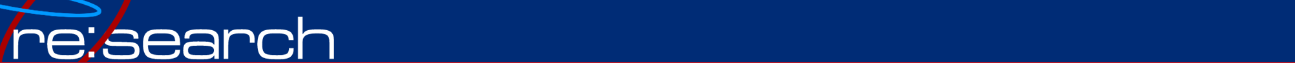 Exporting from a Database
Click Export/Save
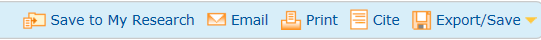 [Speaker Notes: Welcome to the REfWorks tutorials. Hi, I’m Sue Homant, a Reference Librarian at the University of Detroit Mercy McNichols Campus. According to its website, RefWorks is designed to help researchers easily gather, manage, store and share all types of information including citations, as well as generate in-text references and a works cited bibliography. In this video, you will learn how to export a citation from a database into RefWorks.]
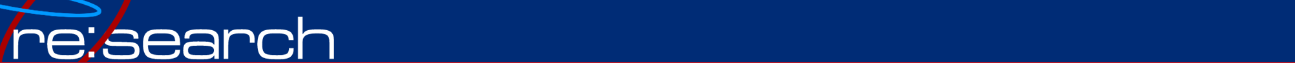 Exporting from a Database
Change Output to RefWorks

Click Continue
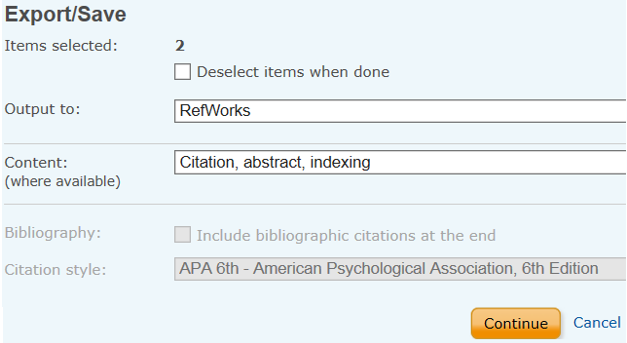 [Speaker Notes: Welcome to the REfWorks tutorials. Hi, I’m Sue Homant, a Reference Librarian at the University of Detroit Mercy McNichols Campus. According to its website, RefWorks is designed to help researchers easily gather, manage, store and share all types of information including citations, as well as generate in-text references and a works cited bibliography. In this video, you will learn how to export a citation from a database into RefWorks.]
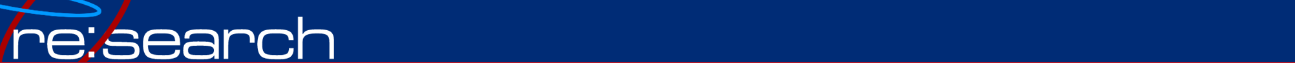 Exporting from a Database
RefWorks places imported citations in:

View Last Imported Folder
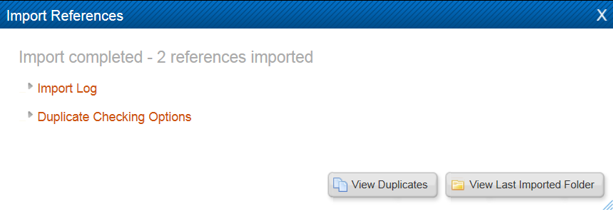 [Speaker Notes: Welcome to the REfWorks tutorials. Hi, I’m Sue Homant, a Reference Librarian at the University of Detroit Mercy McNichols Campus. According to its website, RefWorks is designed to help researchers easily gather, manage, store and share all types of information including citations, as well as generate in-text references and a works cited bibliography. In this video, you will learn how to export a citation from a database into RefWorks.]
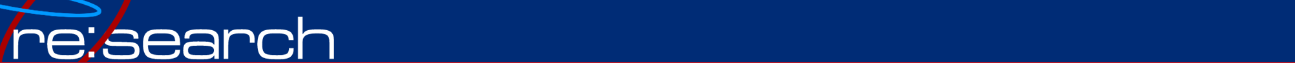 Exporting from a Database
Viola!  The citations are added to your RefWorks account
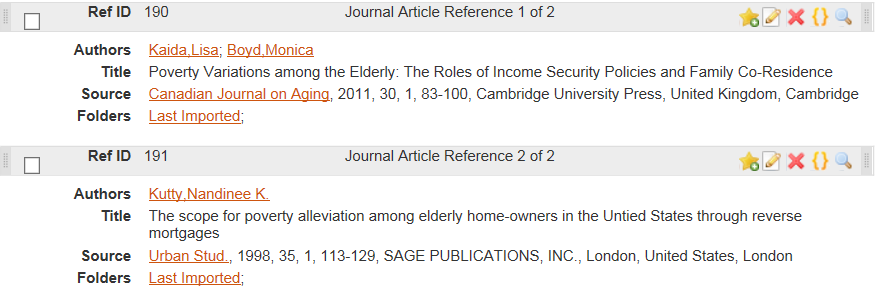 [Speaker Notes: Welcome to the REfWorks tutorials. Hi, I’m Sue Homant, a Reference Librarian at the University of Detroit Mercy McNichols Campus. According to its website, RefWorks is designed to help researchers easily gather, manage, store and share all types of information including citations, as well as generate in-text references and a works cited bibliography. In this video, you will learn how to export a citation from a database into RefWorks.]
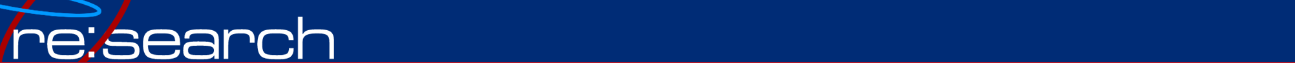 Attaching a Full Text Article
RefWorks allows you to attach the full text of an article to its citation

First, save article to jump drive or computer desktop
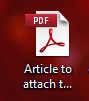 [Speaker Notes: First you must have the article either on a jump drive or on your computer’s desktop.  Go live!!!!!!!!!!!!!!!!!!!!!!!!!!!!!!!!!!!!]
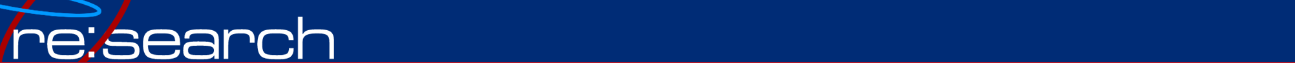 Attaching a Full Text Article
In RefWorks:

Click paper and pencil icon on citation’s menu bar
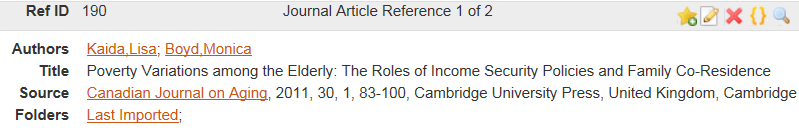 [Speaker Notes: In RefWorks, click on the paper and pencil icon on the citation’s menu bar.]
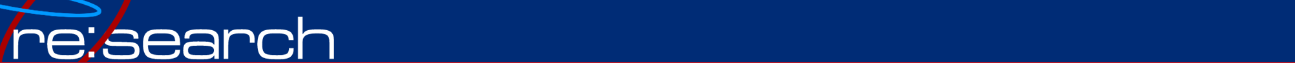 Attaching a Full Text Article
This screen now appears:
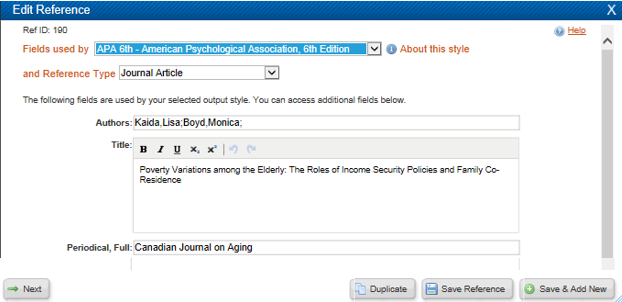 [Speaker Notes: This screen appear.]
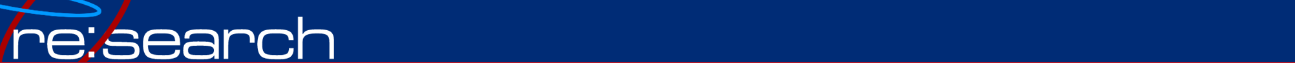 Attaching a Full Text Article
Scroll down

Click Browse
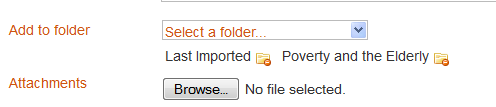 [Speaker Notes: Scroll down, click Browse.]
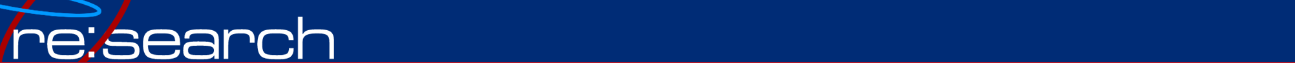 Attaching a Full Text Article
Click saved article

Click Open
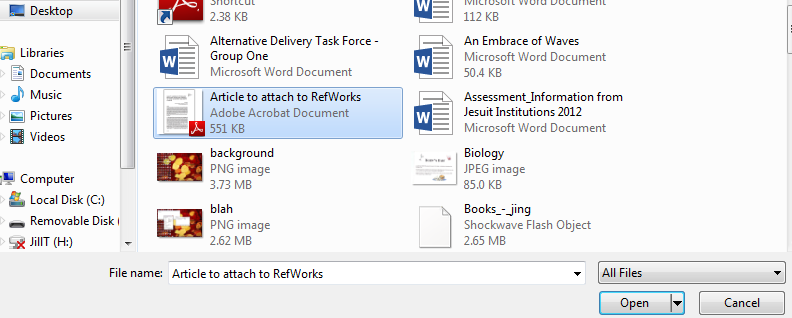 [Speaker Notes: Click the saved article, click open]
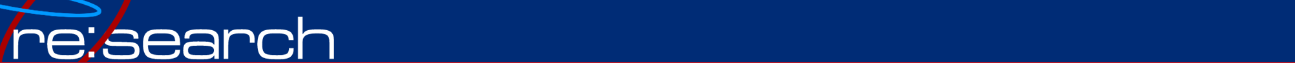 Attaching a Full Text Article
Click Save Reference
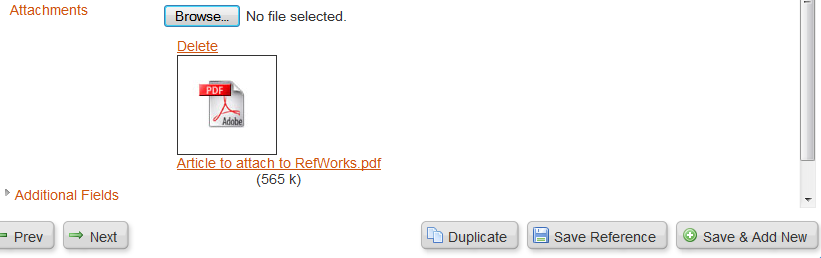 [Speaker Notes: Click Save Reference]
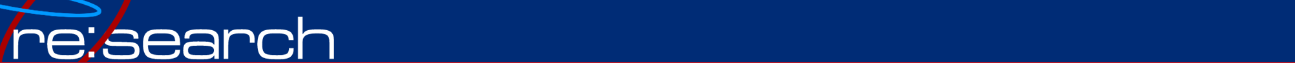 Attaching a Full Text Article
You should now see:

a paperclip next to menu bar, and 
Adobe symbol at Attachments
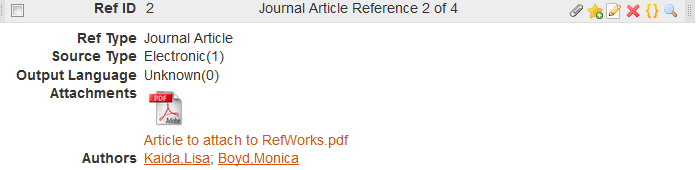 Full text of article is now attached to its citation
[Speaker Notes: You should now see:  a paperclip next to the menu bar above the citation and, if you are in Full View, the Adobe symbol appears in the Attachment field. Please proceed to the other RefWorks tutorials to learn how to “export” a citation from a database to RefWorks, where to find the RefWorks YouTube videos, or how to format your paper easily, and more.]
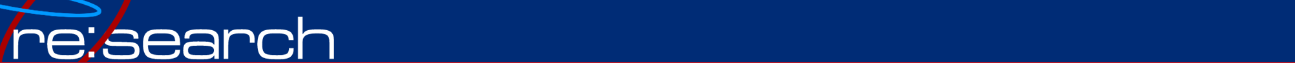 Attaching Your Research Paper
To attach your research paper or research paper draft:
Create citation 
Click references
Click add new
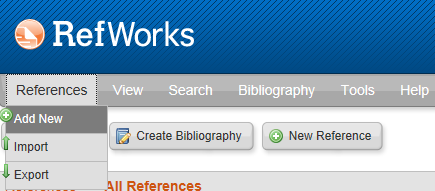 [Speaker Notes: Click Save Reference]
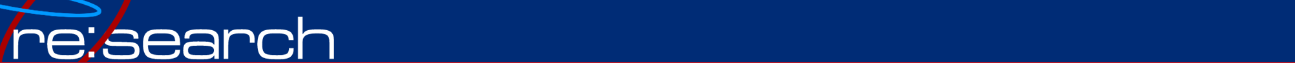 Attaching Your Research Paper
Type your name as Author
Type name of paper as Title
Repeat directions for attaching an article
[Speaker Notes: Click Save Reference]
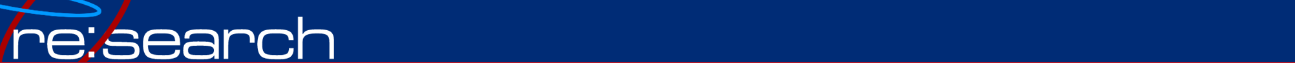 Creating a Bibliography
Switch from “Standard View” to “One line/Cite View”
[Speaker Notes: Click Save Reference]
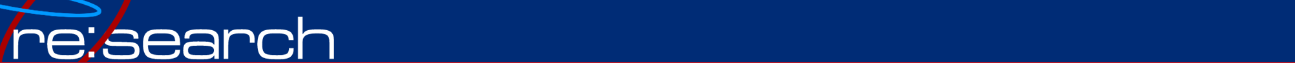 Creating a Bibliography
Your references now look like this:
Click the two curly brackets to right of title 
Citation Viewer will open in new window
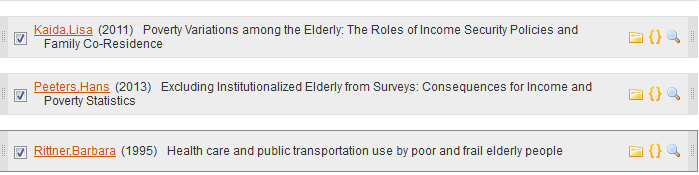 [Speaker Notes: Click Save Reference]
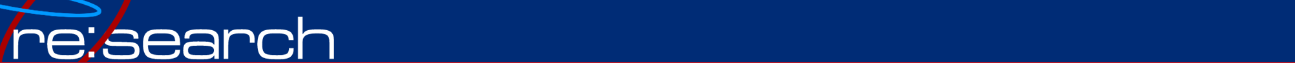 Creating a Bibliography
Citation Viewer opens in new window
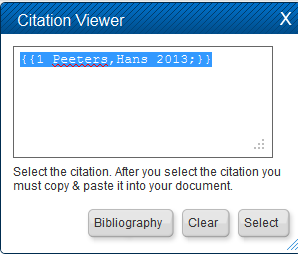 To cite multiple citations, add additional references while Citation Viewer is open


Click Select

Copy text in Citation Viewer box 

Press “Clear” button
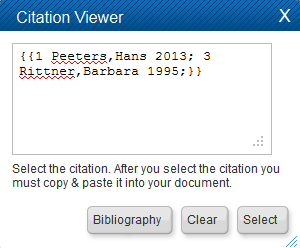 [Speaker Notes: Click Save Reference]
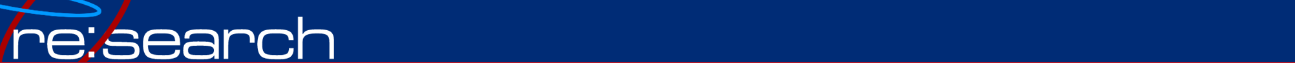 Creating a Bibliography
Paste text into paper where you are citing
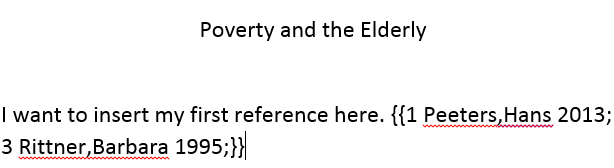 Continue writing paper, pasting in RefWorks citation placeholders

When finished, save and close your MS Word document
[Speaker Notes: Click Save Reference]
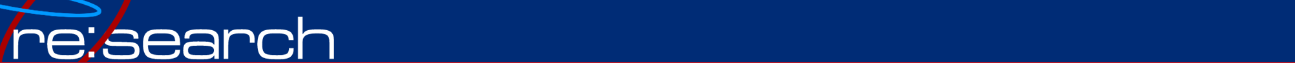 Creating a Bibliography
Click Bibliography
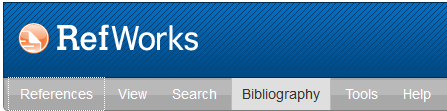 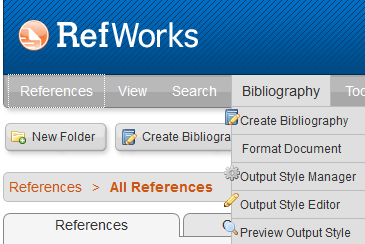 Click Format Document
[Speaker Notes: Click Save Reference]
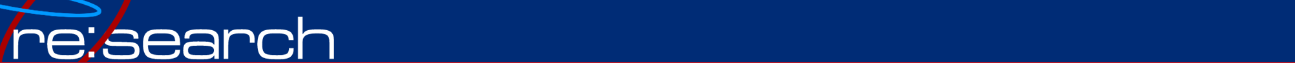 Creating a Bibliography
Select Output Style
RefWorks has multiple styles
I have chosen APA 6th ed.
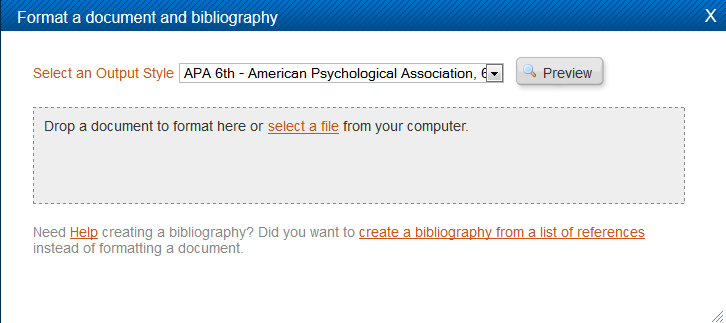 [Speaker Notes: Click Save Reference]
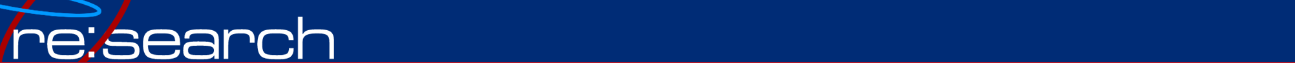 Changing Output Style
Click Manage Output Styles 
Select Output Style from pull down menu
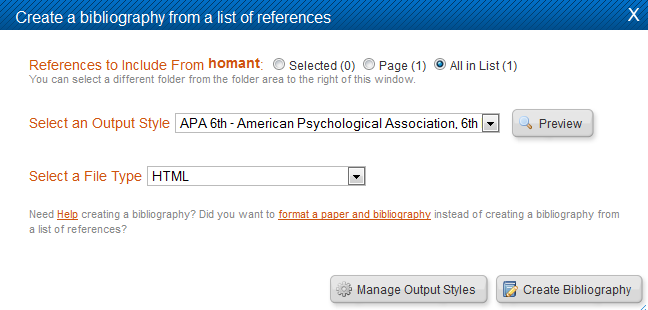 [Speaker Notes: Click Save Reference]
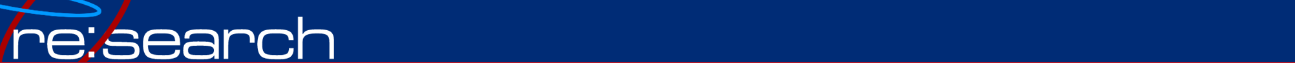 Creating a Bibliography
Click select a file

Select research paper from your saved documents

Click click here (green box, lower right)
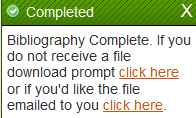 [Speaker Notes: Click Save Reference]
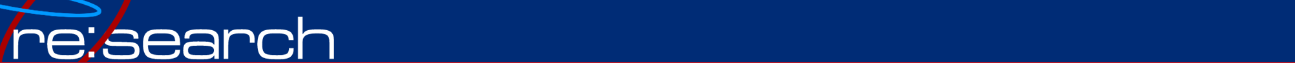 Creating a Bibliography
After you click the click here prompt, 
		this screen appears: 






Click OK
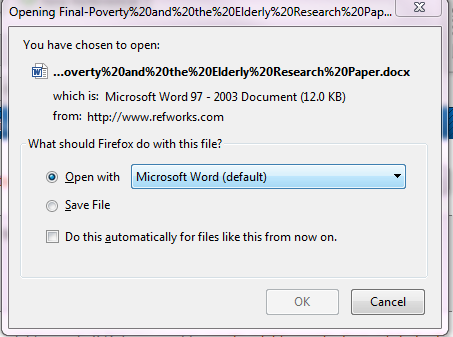 [Speaker Notes: Click Save Reference]
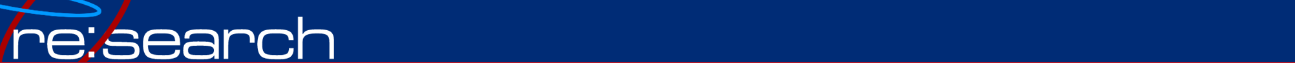 Creating a Bibliography
Viola! The completed paper perfectly formatted:
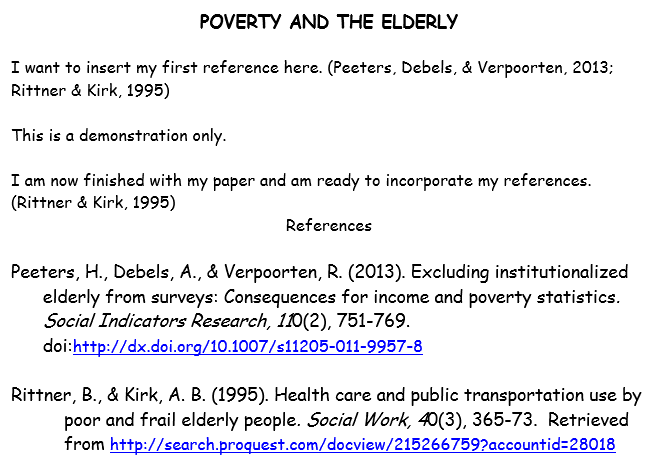 [Speaker Notes: Click Save Reference]
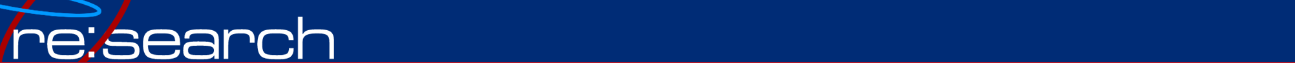 Creating a Bibliography
IMPORTANT NOTE:  

Do NOT assume all references are correctly formatted 
	For example, proper nouns within a title may not be capitalized—
	YOU must do so [united states = United States]

Consult Publication Manual of the American Psychological Association, 6th ed. if necessary
[Speaker Notes: Click Save Reference]
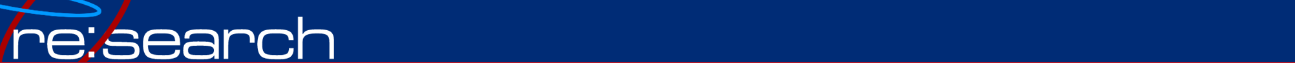 Final Paper
RefWorks created a formatted, final document with bibliography in citation style you selected    


Save with a different name
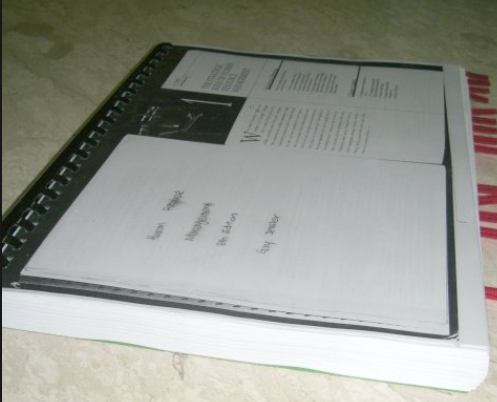 A
[Speaker Notes: Click Save Reference]